P51(bis): High Performance Networked-Systems
Prof. Andrew W. Moore 

Lecture 3
A huge thank you to Eben Upton, Raspberry Pi Foundation, and PiHut people for enabling this incarnation of the module at incredibly short notice.
Reproducible Experiments
2
Reproducibility vs Repeatability
Repeatability measures the variation in measurements taken by a single instrument or person under the same conditions

Reproducibility measures whether an entire study or experiment can be reproduced in its entirety.
3
Why?
Establish variance – Repeatability
Establish reliability – Repeatability

Evaluate a new method – Reproducability
Eval. a new environment – Reproducability
Evaluate a new approach – Reproducability
4
Variables and Constants
Why? will tell us what we want to vary
	and
Why? what we need to hold constant
5
Random-ish
Rarely do we want true-random
Typically we want pseudo-random
Often we want to specify the seed(s)
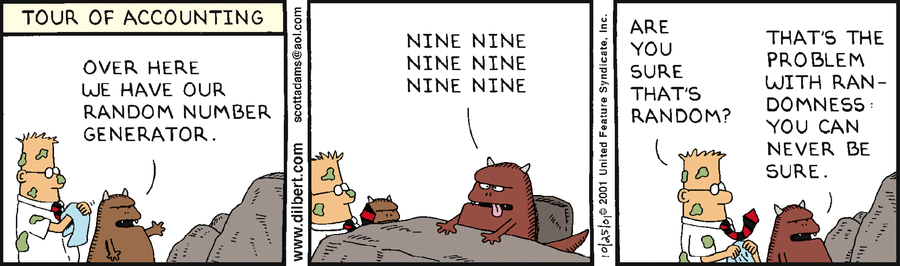 6
Method and Environment
Simulation?
Emulation?
Implementation driven evaluation?
Deployment?
Partial emulation?
Partial implementation driven evaluation?
7
Software tools: Scripts, Make, etc
We have some quite useful repeatability tools:
	Make (links dependencies) 

Scripts – sort of documents what you actually need to do to get from (A) to (B)

So please use them.
8
Machines (/Hardware)
Memory? CPU? Disk type and config?
Hyperthreading and temperature controls?

Which slots were stuff in?
Switch config? Switch hardware? Which actual Switch?
Which transceivers? NICs? cables?
9
Tell me again which disk did you dump data to?

(Oh did you mention the periodic process that moved the data from your machine to another machine so the local disk didn't overrun….)
10
Workloads
Why is this workload the right one?
Stress testing? 

Did you use the workload-generator correctly?

Record everything from command line options to software and library versions.
11
Benchmarks
Often well equipped to run with good reproducibility

Often not representative of what you want

Benchmarks might exercise, but just like in fitness training: exercising is not competing
12
Logged data
Lets talk about time….
No god clock
Many representations
TimeZone is fun
UNIX time is fine, sometimes…
Text records are nice (for humans)
Binary records are nice (for programs)
13
So what is meta-data?
The other stuff needed to repeat precisely the same experiment

Make and Model (and firmware and config)

DNS (at least the entries for your systems)
Bootp/dhcp/activedirectory - all state
14
Documentation
What is the goal of the experiment?
How to set it up?
What are all the dependencies? And versions?
Are special licenses required?
What is the command line to run?
What was the script used in the experiment?
Can you script the process?
15
Other Useful Practices
Snapshot of the code base of the executable we used
If the code was change during the experiment – match code to results!
Photo of the setup
File headers, comments, README files, …
16
Try stuff!(don’t be hipster Flanders)
17
Other peoples work
To reproduce other peoples work
	You must get inside other peoples heads
	(so consider their motivations)

Very few high-bars in reproducibility, here is one I co-authored earlier…
http://www.cl.cam.ac.uk/research/srg/netos/qjump/repro.html
18